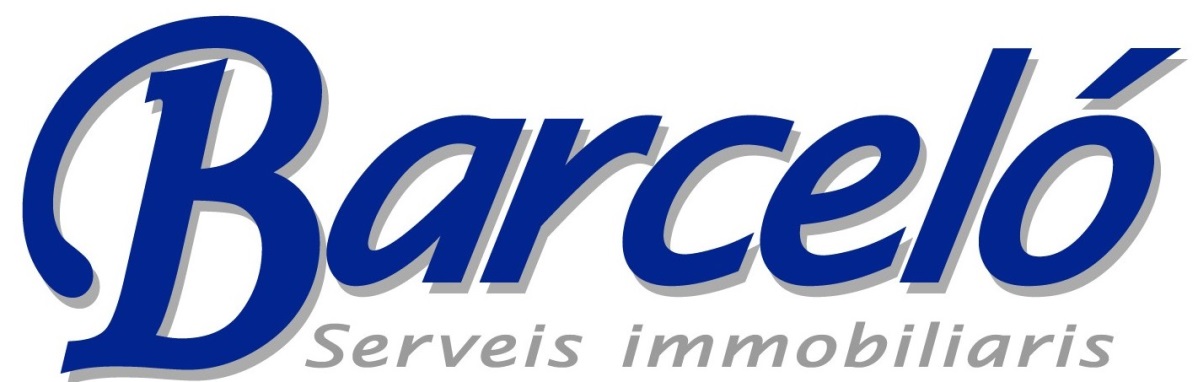 Comunitats i Lloguers
www.barcelofinques.com
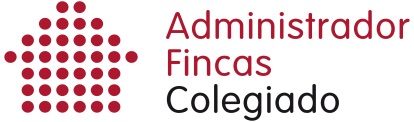 93 636 09 84
info@barcelofinques.com